Citi ThankYou® Preferred Card for College Students
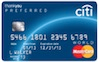 This a STUDENT CARD
No annual fee
2 ThankYou® Points per dollar
APR: N/A
Introductory APR:  N/A
BALANCE TRANSFER: N/A
Why would you want this card? Redeem ThankYou Points for merchandise, travel rewards, gift cards, cash and more. Travel with ease and enjoy global acceptance with Chip Technology
Discover it® Chrome for Students-Double Cash Back your first year
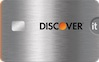 This is a STUDENT CARD
No annual fee
1.00% REWARD RATE
APR:  12.99% - 21.99%.
0% intro APR on purchases for 6 months.
BALANCE TRANSFER:  0% on purchases for 6 months and 10.99% on balance transfers for 6 months
Why would you want this card? Qualify with average credit and Bonus cash back categories.
Discover it® for Students- Double Cash Back your first year
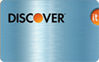 This is a STUDENT CARD
No annual fee
1% cash back on all other purchases. 
APR: 12.99% - 21.99%.
0% intro APR on purchases for 6 months
0% on purchases for 6 months and 10.99% on balance transfers for 6 months
Why would you want this card? Bonus cash back categories
Ink Cash® Business Credit Card
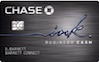 This is a BUSINESS CARD.
No annual fee
Earn $200 bonus cash back after you spend $3,000 on purchases in the first 3 months from account.
APR: N/A
0% introductory APR for 12 months on purchases and balance transfers.
Why would you want this card? Bonus cash back categories
Capital One® VentureOne® Rewards Credit Card
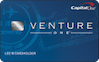 This is a TRAVEL CARD
No annual fee
Enjoy a one-time bonus of 20,000 miles once you spend $1,000 on purchases within the first 3 months
APR: 11.9%-21.9%
low intro APR 
Balance Transfer: N/A
Why would you want this card? 100% free Capital One® Credit Tracker - see your monthly credit score anytime and get automatic alerts and high reward rate.
U.S. Bank FlexPerks® Travel Rewards Visa Signature® Card – 20,000 Bonus FlexPoints
This is a REWARD CARD
Has annual fee $25 per year
APR: 1.0%
0% intro APR 
0% for 12 mos on transfers
Why would you want this card? Earn 3,500 bonus FlexPoints each year when you spend $24,000 in Net Purchases.
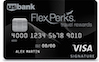 US Bank LANPASS Visa Secured
This is a SECURED CARD.
Has annual fee $ 13 per year.
APR: 1.0%
0% intro APR 
Balance Transfer: N/A
Why would you want this card? 10% discount on LAN purchase (up to $500) 1 time per year
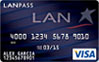 US Bank LifeMiles Visa Secured
This is a SECURED CARD.
Has annual fee $13 per year
High APR
0% intro APR 
Balance Transfer: N/A
Why would you want this card? 15% Excess Baggage Redemption Discount on TACA Airlines
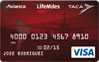 Capital One® QuicksilverOne® Cash Rewards Credit Card
This is REWARD CARD
Has annual fee $39 per year
APR 22.9%
0% intro APR 
0% intro on purchases until April 2016 and 0% intro on balance transfers until April 2016.
Why would you want this card? Free access to your credit score and learn how everyday decisions can affect your score using Capital One® Credit Tracker
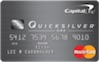